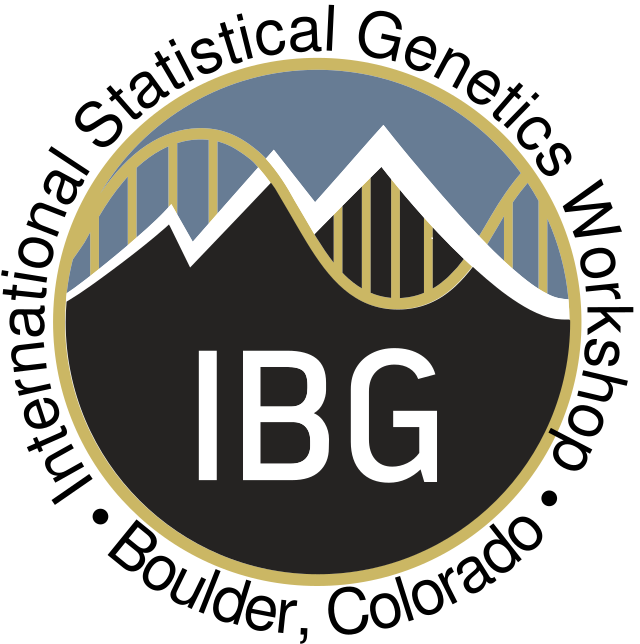 Introduction to PLINK
Lucía Colodro Conde and Katrina Grasby
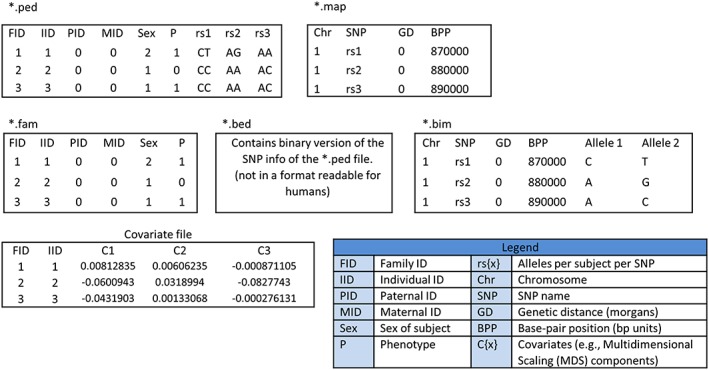 Marees et al. Int J Methods Psychiatr Res. 2018 Jun; 27(2): e1608.
Example: 
plink   --file {your_file}   --assoc   --out {your_output_file} 

Note default Plink coding
Male = 1, Female = 2
Control = 1, Case = 2
Missing = -9, 0, non numeric

Note the code for cases, controls, and missing data can be changed using different flags.
PLINK
PLINK 1: http://zzz.bwh.harvard.edu/plink
PLINK 1.9: https://www.cog-genomics.org/plink/1.9/
PLINK 2.0: https://www.cog-genomics.org/plink/2.0/